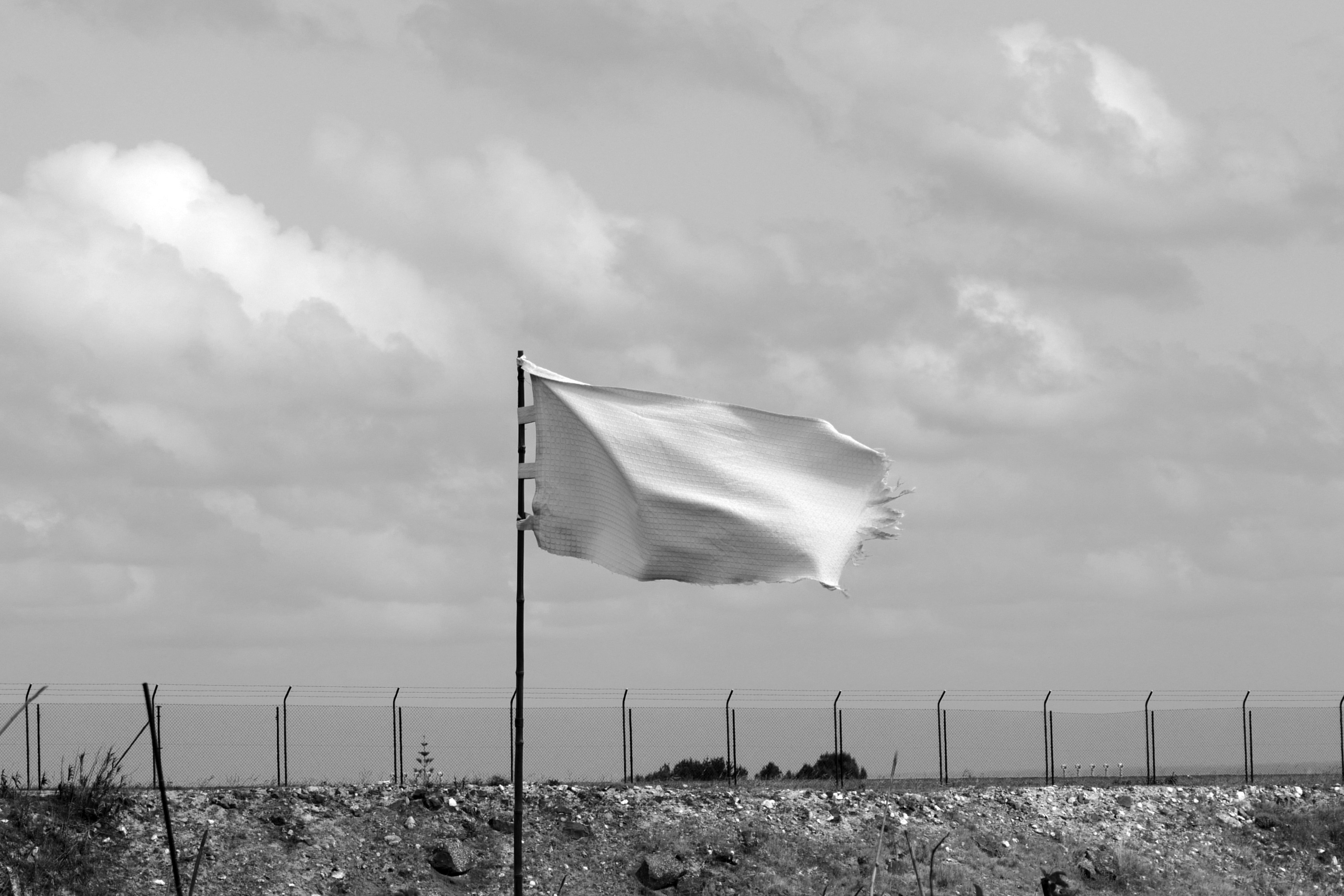 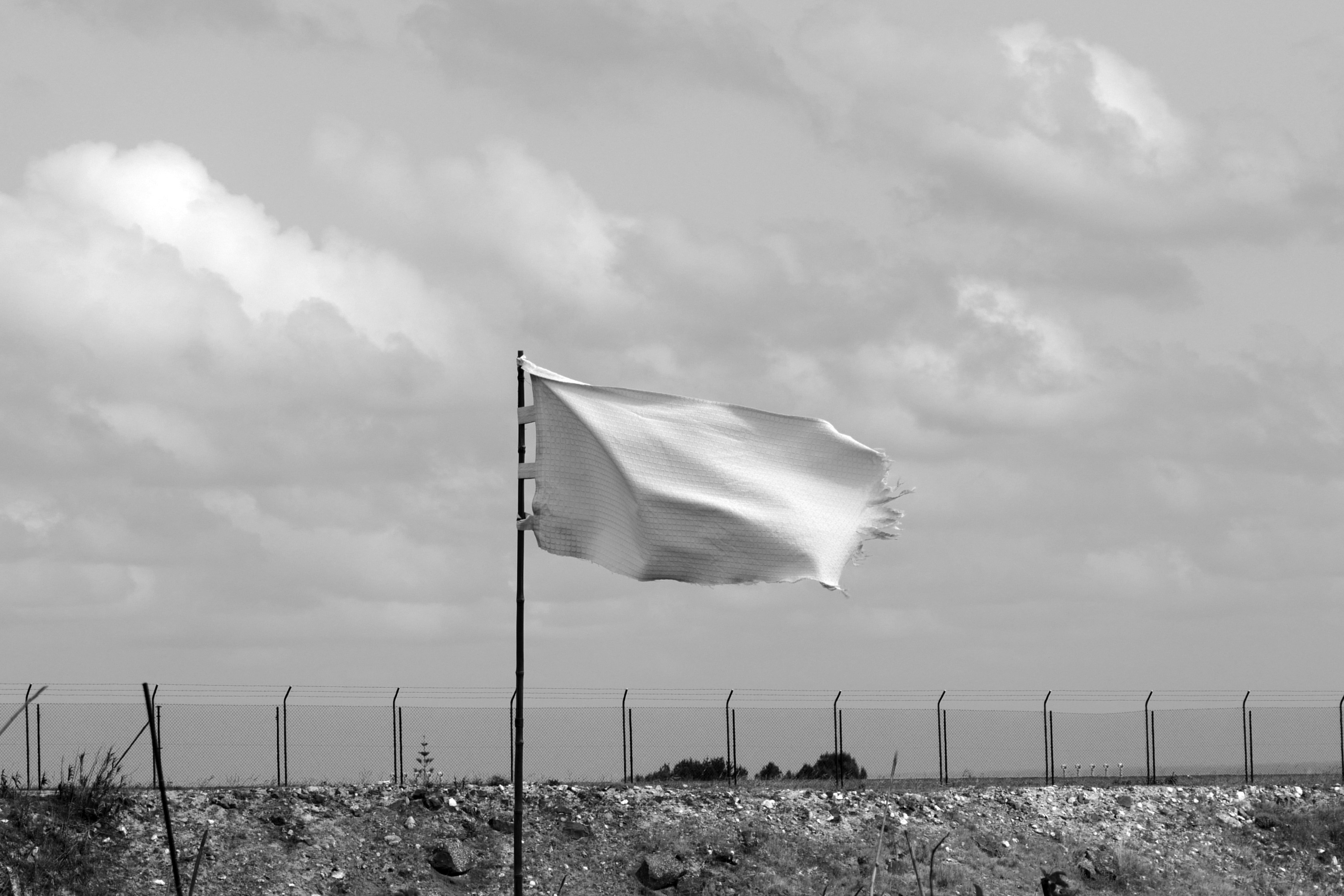 Are You Strong Enough to Surrender?
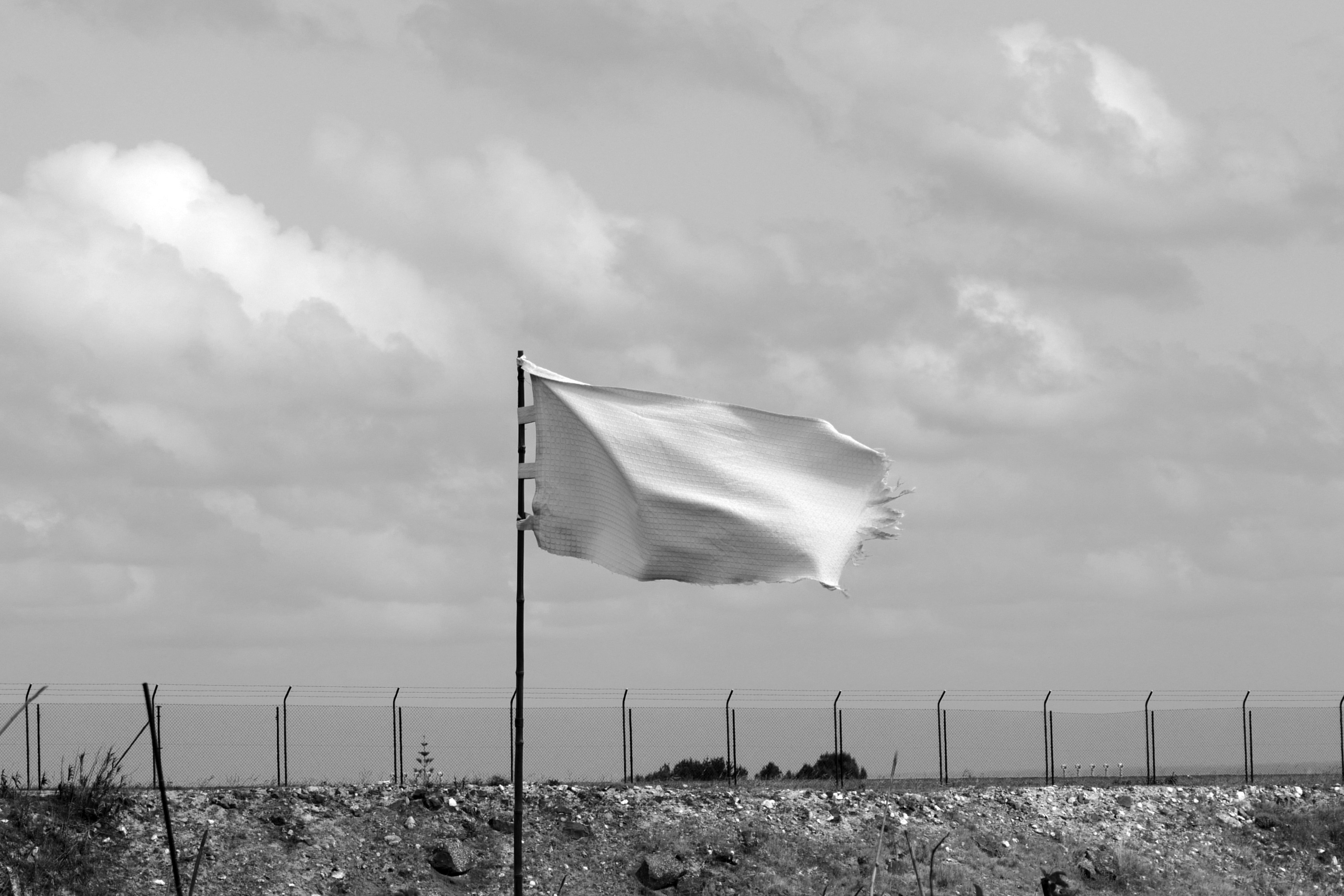 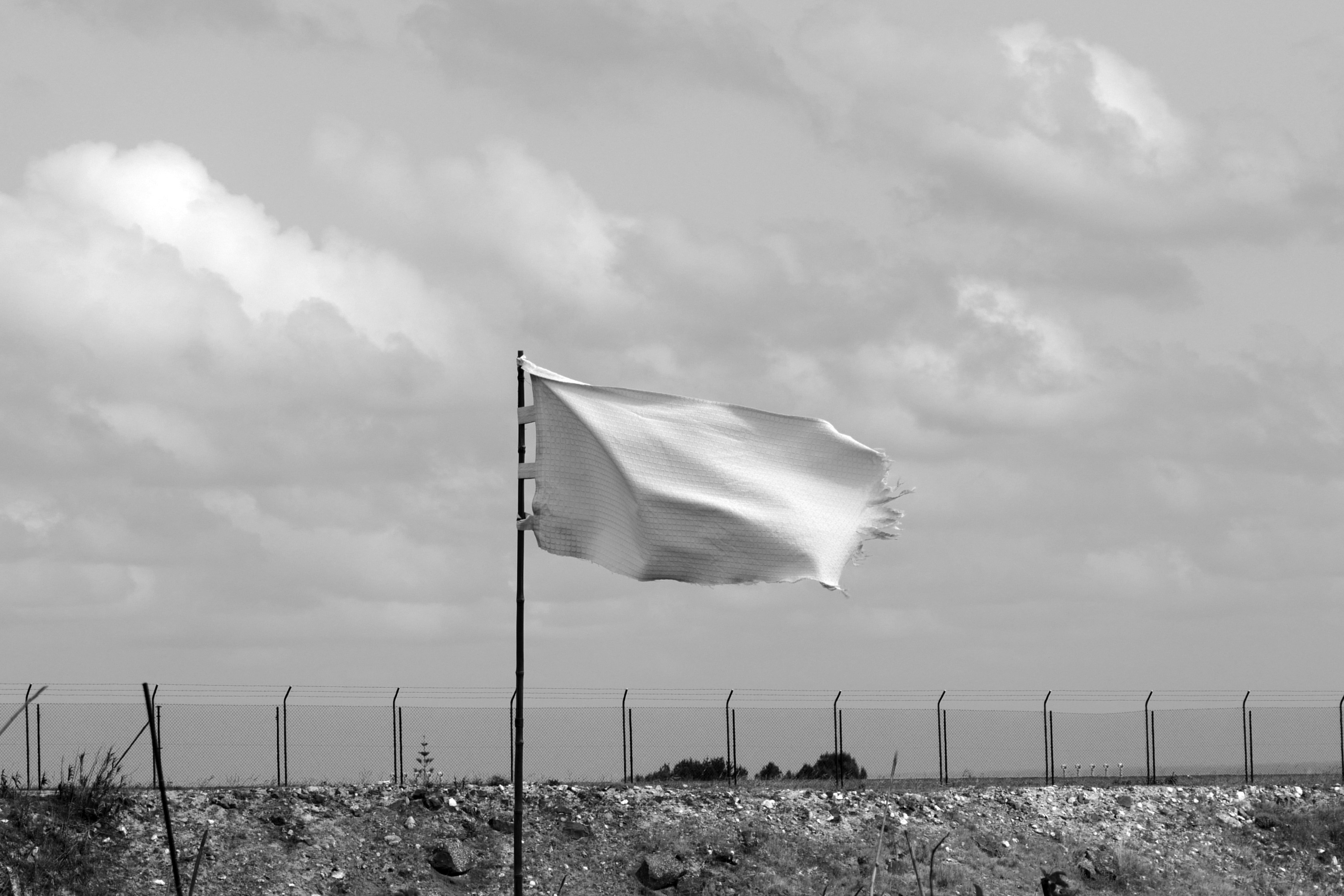 No One Wants to LOSE
Life spared
City not burned
You and family live
City burned
Not escape
Admit defeat
Surrender
Humility
Dishonor from the people who are closest to him
Danger of unknown
Trust in God
Salvation
No change
Rely on his strength
Stubbornness
Death
Matthew 16:24-25
Then Jesus told his disciples,
“If anyone would come after me, let him deny himself and take up his cross and follow me.
For whoever would save his life will lose it, but whoever loses his life for my sake will find it.”
David
David Hiding His Sin
David Confessing His Sin
No change
Rely on his strength
Stubbornness
Death
Admit defeat
Surrender
Humility
Dishonor from the people who are closest to him
Danger of unknown
Trust in God
Salvation
Prodigal Son
Stay feeding pigs
Choice to return home
No change
Rely on his strength
Stubbornness
Death
Admit defeat
Surrender
Humility
Dishonor from the people who are closest to him
Danger of unknown
Trust in God
Salvation
Rich Young Ruler
Rich man still rich
Rich man giving up wealth
No change
Rely on his strength
Stubbornness
Death
Admit defeat
Surrender
Humility
Dishonor from the people who are closest to him
Danger of unknown
Trust in God
Salvation
Paul
Paul the Persecutor
Paul the Christian
No change
Rely on his strength
Stubbornness
Death
Admit defeat
Surrender
Humility
Dishonor from the people who are closest to him
Danger of unknown
Trust in God
Salvation
What did Zedekiah do?
Runs
Defeated
Us
Me?
Or Me?
No change
Rely on his strength
Stubbornness
Death
Admit defeat
Surrender
Humility
Dishonor from the people who are closest to him
Danger of unknown
Trust in God
Salvation